L.E.M Laboratory Israel
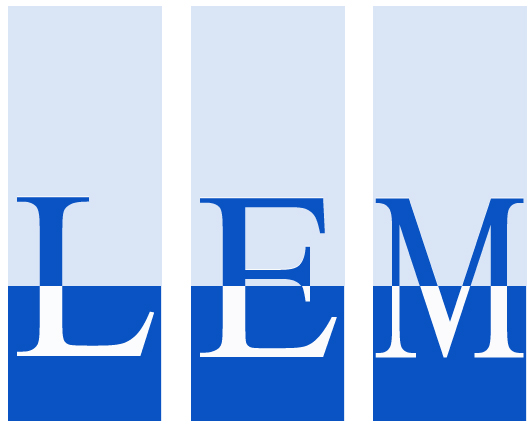 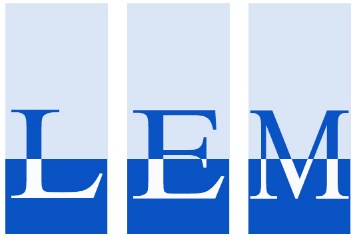 Vision, Initiative, Excellence
L.E.M lab was founded in 2001 with private funding and private ownership.
Since then it has been established as a leading laboratory that performs professional high quality work.
The lab provides services to the most advanced health care services in Israel.
L.E.M lab provides medical services following high standards.
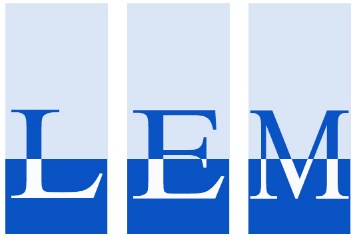 Tests performed in L.E.M:
The lab performs all Pathology and Histology tests
Cervical smears: Pap test, ThinPrep, Cytology, Cytology staining.
 Pathology: immunohistochemical staining, histochemical staining.
HER-2-NEU, ER, and PR receptors.
HPV test.
Fetal Post Mortem.
Molecular Pathology.
Frozen Section.
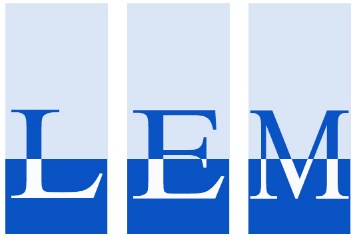 Technology
At L.E.M lab we spare no effort to stand in the frontier of technology in the field of Pathology and Histology-Including:
Acquiring  advanced equipment for the various departments.
Advanced training courses for medical staff and lab management.
Regular updating in technological innovations and striving to implement them in our lab.
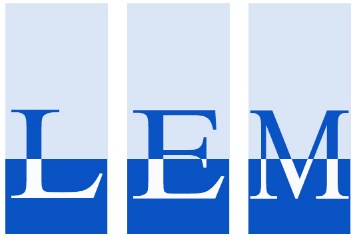 Information Systems
L.E.M lab works on a daily basis with hundreds of clients. We use advanced communication systems in order to manage info internally and externally. 
The lab uses CRM software that enables working with each doctor individually. 
We applied medical information software that allows tracking tests, answers, and medical info accurately.
We send answers with “Click” and “Ofek” systems directly to patients files.
The lab has developed alongside “Yoseftal” Hospital a designated interface for admitting answers directly.
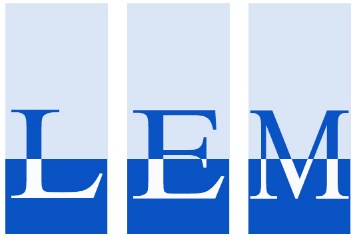 Quality Control
We put great emphasis on the quality of our work. In order to accomplish excellence we implement quality control in 2 levels:
Internal
External
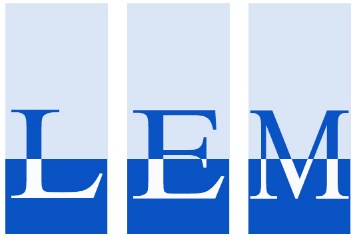 External Quality Control
L.E.M Lab is accredited by Israel's Ministry of Health
L.E.M Lab is accredited by the International certification for Quality Management System (ISO 9001:2015)
L.E.M Lab is accredited by the International certification for Information Security Management System (ISO 27799)
L.E.M Lab is audited by the College of American Pathologists (CAP)
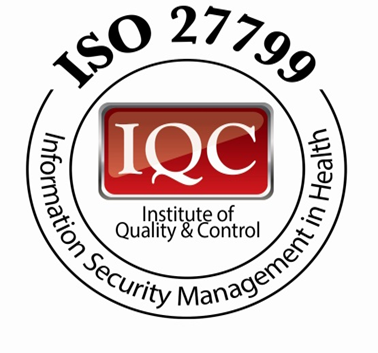 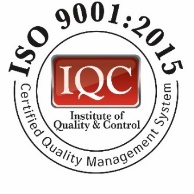 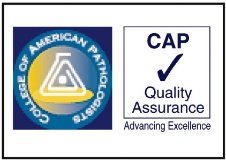 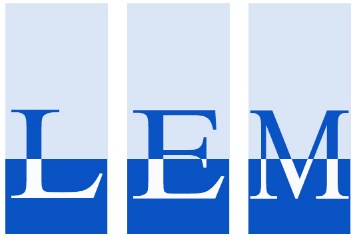 Internal Quality Control
The lab runs regular quality checks regarding the pathological answers.
We employ a quality control manager that supervises ongoing activity and ensure regulation application.
Pathological and Cytological tests undergo another inspection on a regular basis performed by in house pathologists.
In addition, the lab is supervised by the pathological institute of “Shaarei Tzedek” hospital in Jerusalem.
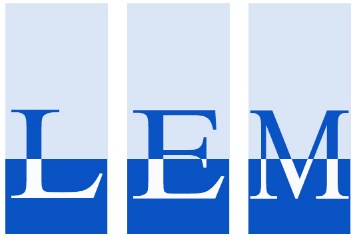 Information Security Policy
L.E.M lab management sees information security as one of the highest priorities in the lab.
The management is aware of the importance of medical  information security and counts it as an inseparable part of the ongoing medical work.
The right for privacy and human dignity are an essential part of the way the lab is conducted.
As a result, the management has decided to upgrade information security policy according to CAP 27799 regulations, and will continue improving in the near future.
The lab will continue designating resources to make sure these goals are accomplished.
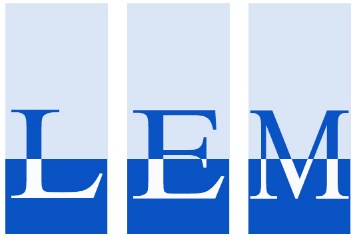 The Pathologists
L.E.M lab employs the best pathologists in the country, amongst them :
Heads of departments in major hospitals, as well as unit managers and senior pathologists.
Our pathologists are experts in all fields of pathology.
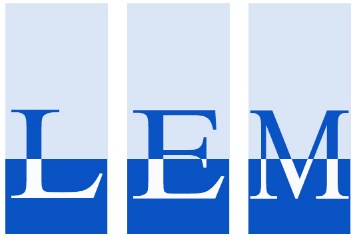 Some of our clients:
Meuhadet National Health Care Services.
Clalit National Health Care Services.
 IDF (Israel National Defense)
Assuta
Private health insurances: Harel, Menora, Hafenix, Migdal, Clal.
Major medical centers: Yoseftal, Ramat Aviv, N.A.R.A, Sheva Einaim, Atidim Medical and more.
 Private clinics throughout the country and hundreds of private doctors.
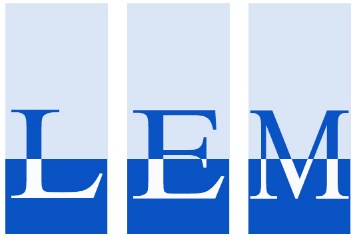 L.E.M lab vision:
To be the largest private laboratory in Israel, using the most advanced services, highest quality in the field of pathology cytology and early detection in Israel.
To lead in the medical and technological level and the quality of service to all clients, and as specially to the medical community.
To be a leading and innovative laboratory, that strives to excellence in all fields in order to achieve constant improvements in the quality of medical service.
To dedicate resources to research and development.
L.E.M will be a source of pride and satisfaction for it’s employees and will encourage personal and professional development.
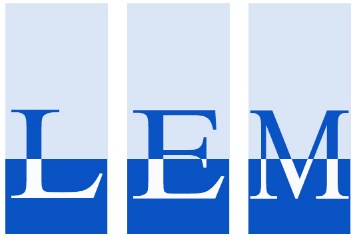 “But remember the Lord your God, for it is he who gives you the ability to produce wealth…”
(Deuteronomy 8:18)